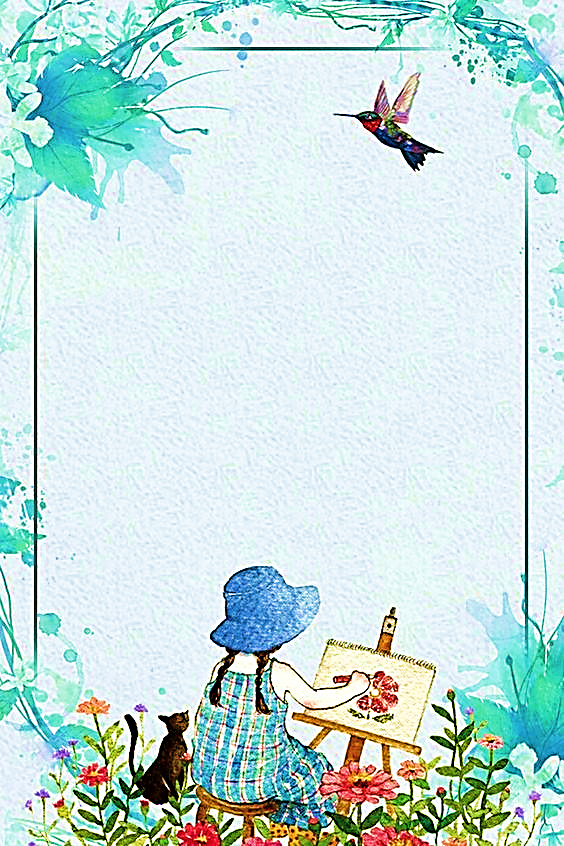 PHÒNG GIÁO DỤC VÀ ĐÀO TẠO QUẬN LONG BIÊN
CHÀO CÁC BẠN HỌC SINH LỚP 5
MĨ THUẬT
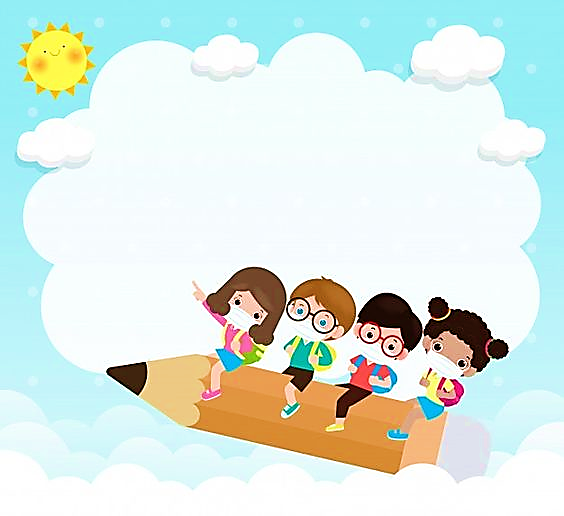 PHÒNG GIÁO DỤC & ĐÀO TẠO QUẬN LONG BIÊN
CHỦ ĐỀ 6 
CHÚ BỘ ĐỘI CỦA CHÚNG EM
TIẾT 1: VẼ CHÂN DUNG CÔ, CHÚ BỘ ĐỘI
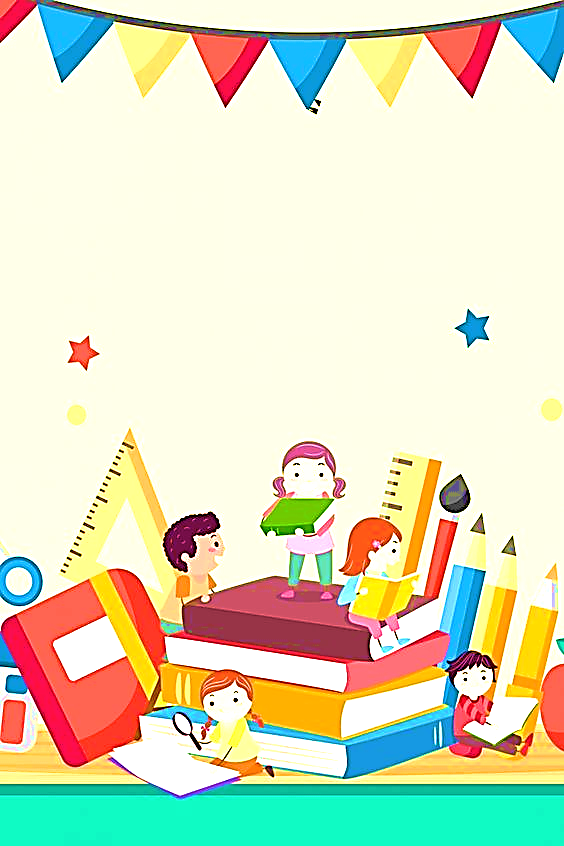 PHÒNG GIÁO DỤC & ĐÀO TẠO QUẬN LONG BIÊN
CHUẨN BỊ ĐỒ DÙNG
- Sách học Mĩ thuật.
- Giấy vẽ, màu.
- Bút chì, tẩy.
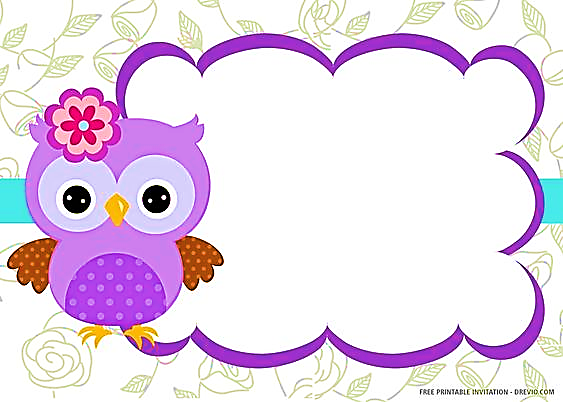 PHÒNG GIÁO DỤC & ĐÀO TẠO QUẬN LONG BIÊN
YÊU CẦU CẦN ĐẠT
- Biết được một số đặc điểm về trang phục của một số quân chủng trong Quân đội Nhân dân Việt Nam.
- Biết cách vẽ chân dung cô, chú bộ đội.
- Vẽ được tranh chân dung cô, chú bộ đội.
- Giới thiệu, nêu nhận xét và nêu được cảm nhận về sản phẩm của mình, của bạn.
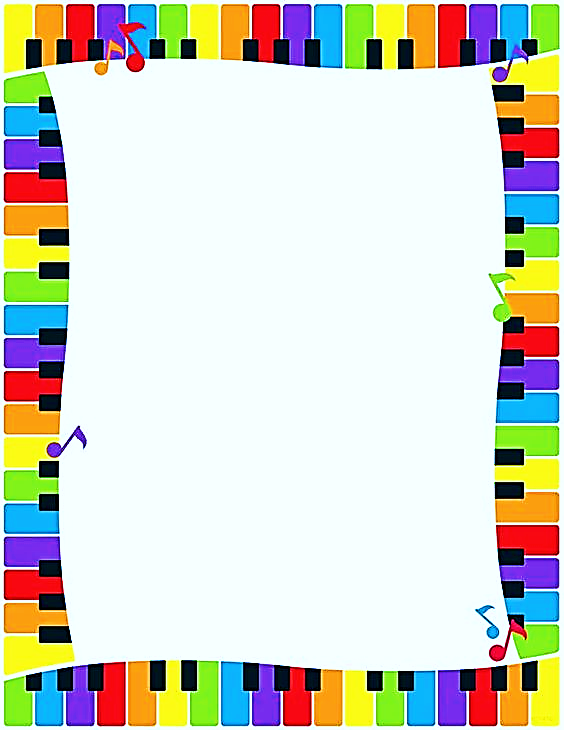 PHÒNG GIÁO DỤC & ĐÀO TẠO QUẬN LONG BIÊN
KHÁM PHÁ
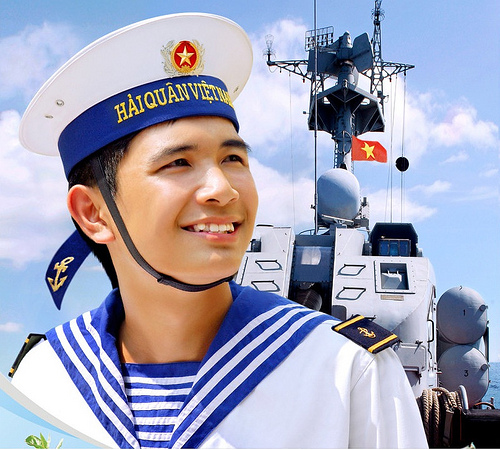 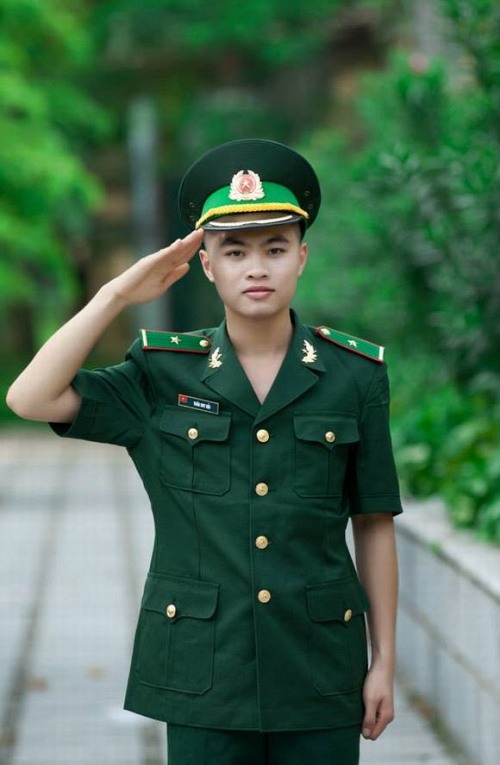 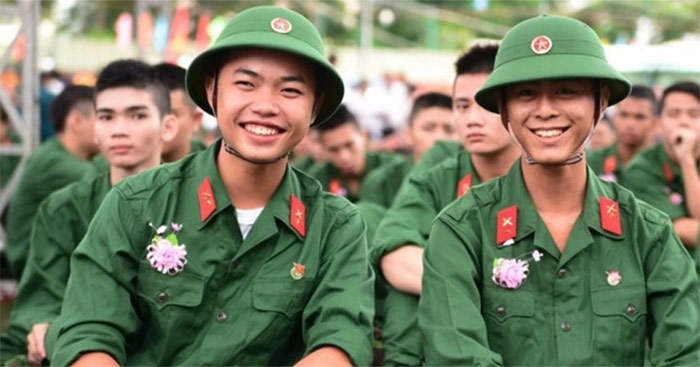 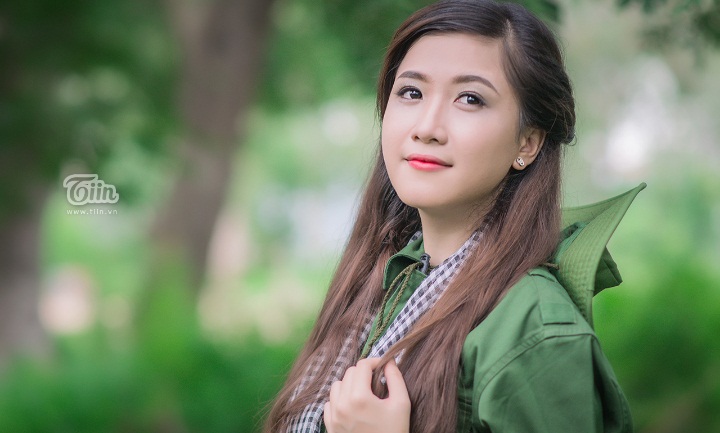 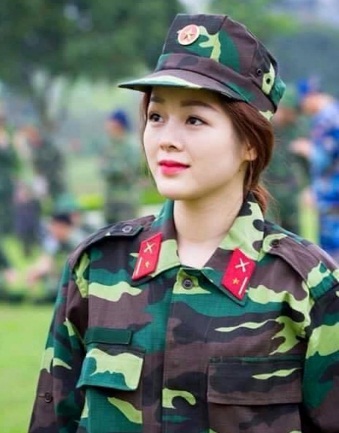 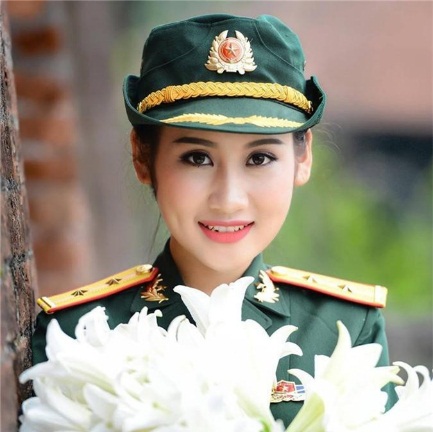 Các con nhìn thấy những hình ảnh gì?
Con hãy nêu tên một số quân chủng trong Quân đội Nhân dân Việt Nam?
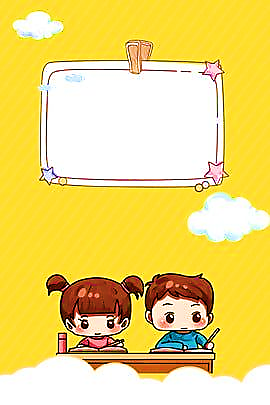 - B1: Vẽ khung hình chung.
- B2: Vẽ chi tiết chân dung.
- B3: Vẽ màu theo ý thích.
PHÒNG GIÁO DỤC & ĐÀO TẠO QUẬN LONG BIÊN
SẢN PHẨM THAM KHẢO
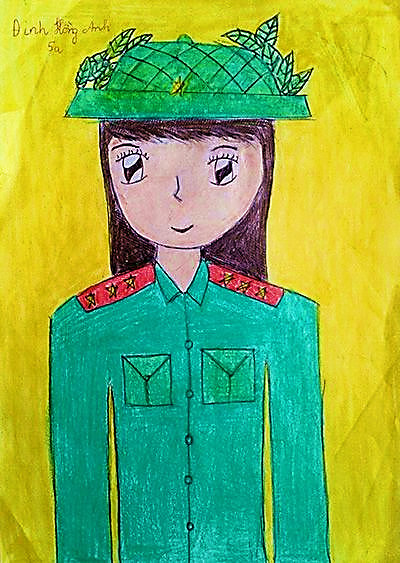 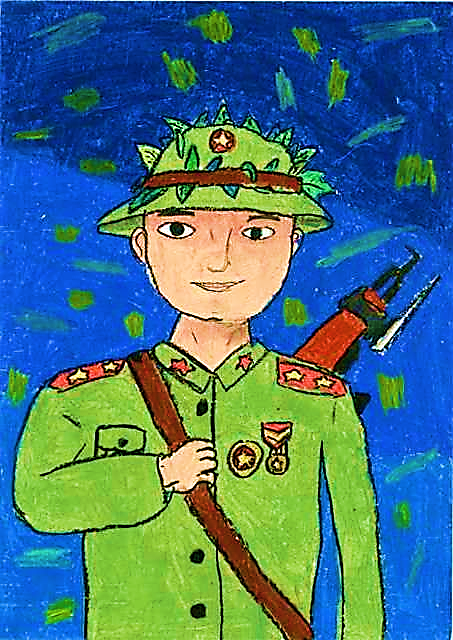 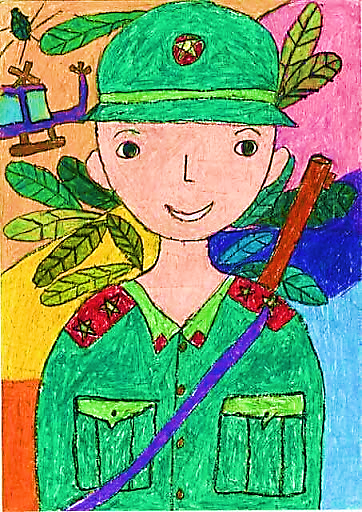 PHÒNG GIÁO DỤC & ĐÀO TẠO QUẬN LONG BIÊN
SẢN PHẨM THAM KHẢO
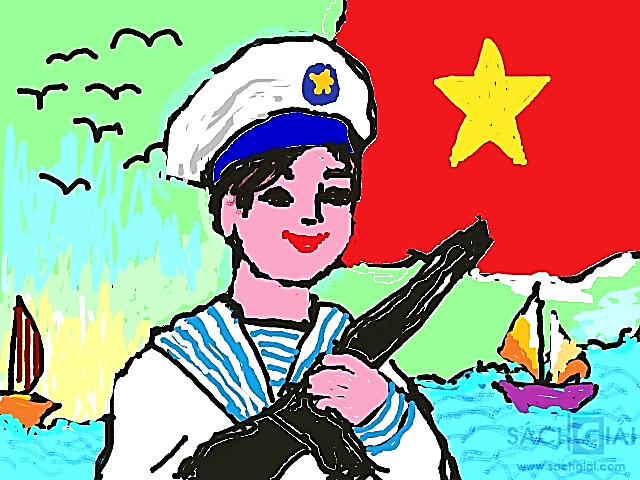 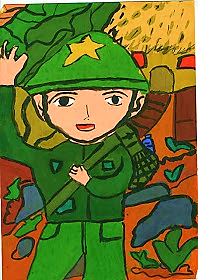 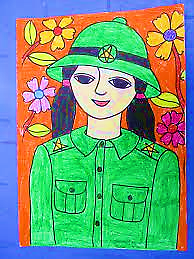 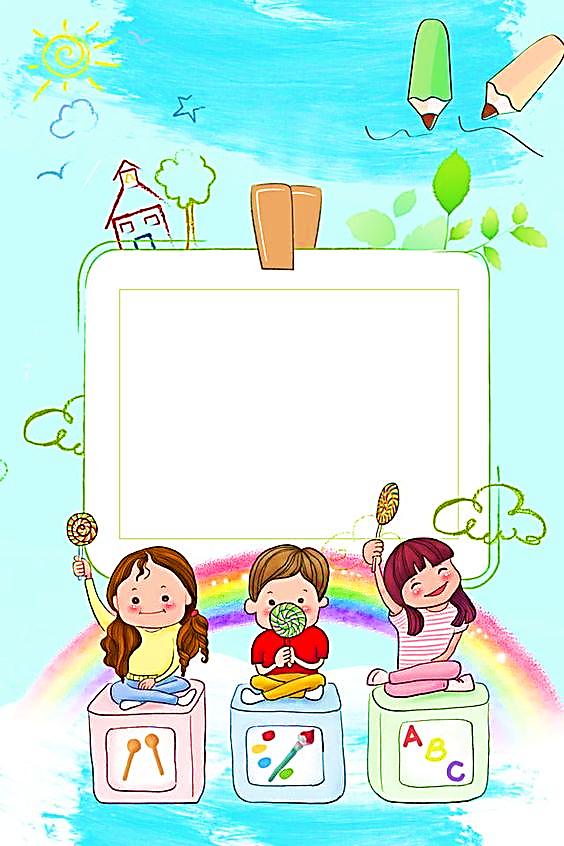 PHÒNG GIÁO DỤC & ĐÀO TẠO QUẬN LONG BIÊN
Thực hành
Con hãy vẽ một bức tranh chân dung cô, 
chú bộ đội theo ý thích.
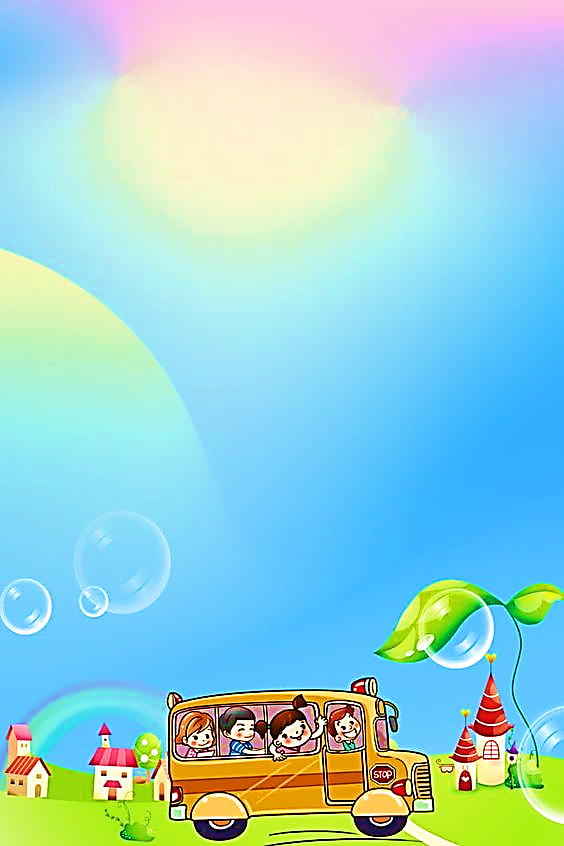 PHÒNG GIÁO DỤC & ĐÀO TẠO QUẬN LONG BIÊN
CHÚC CÁC CON 
HOÀN THÀNH BÀI TỐT!
Các con nhớ lưu lại sản phẩm cẩn thận nhé! 
Khi đi học, các con sẽ mang sản phẩm đến lớp  để trưng bày 
và chia sẻ cùng các bạn.
Hẹn gặp lại các con trong bài học sau.